NCL Commissioning – Current Status and Plans
Ciprian Plostinar 
Testing and Commissioning Manager
European Spallation Source ERIC
29 January 2020
Ion Source and LEBT
See Alex’s talk
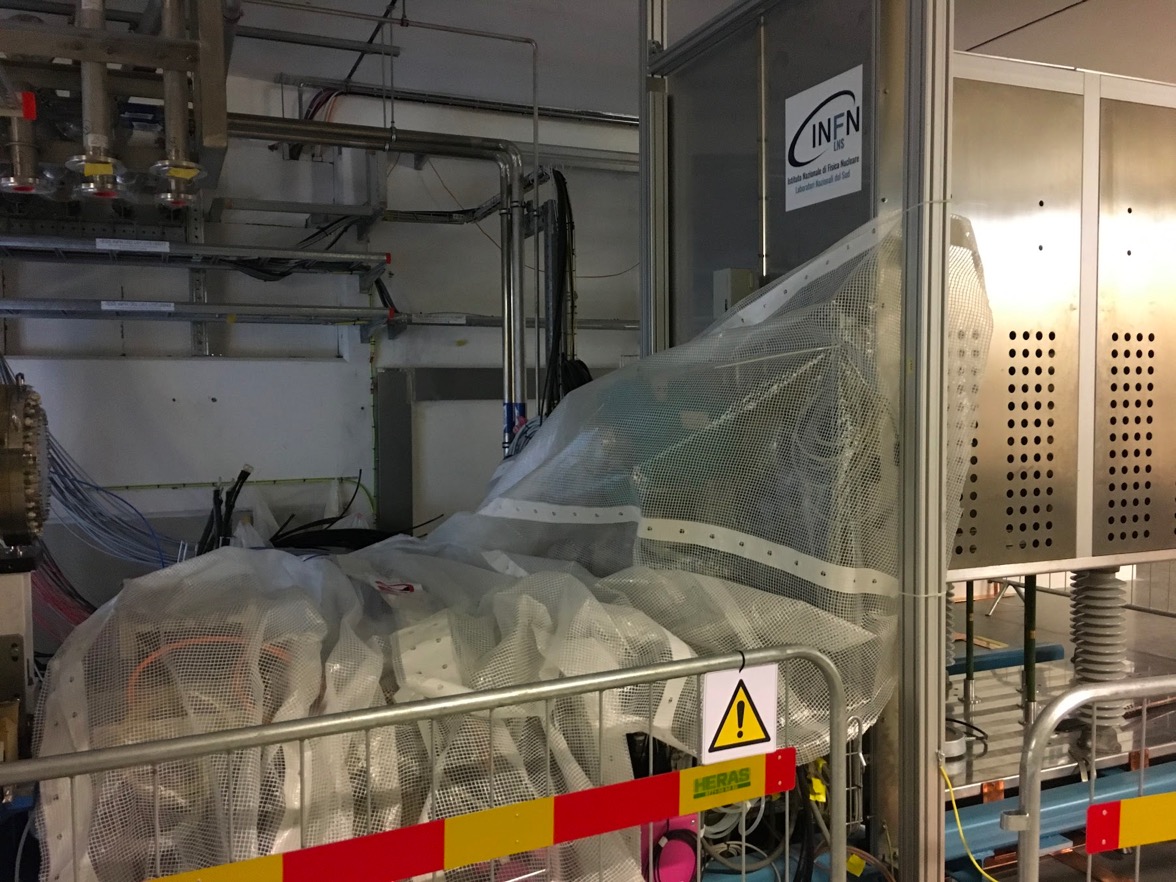 2
RFQ
See most talks this afternoon
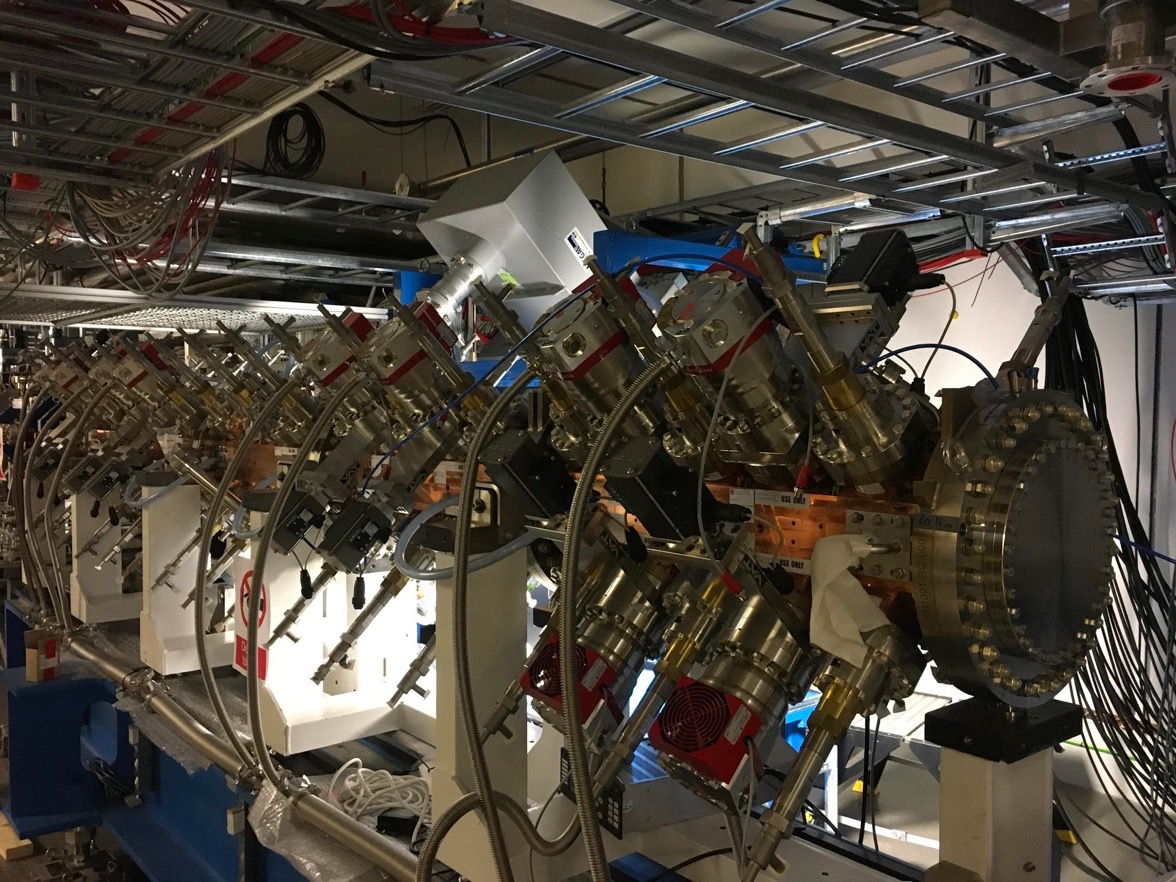 3
MEBT
See talks tomorrow
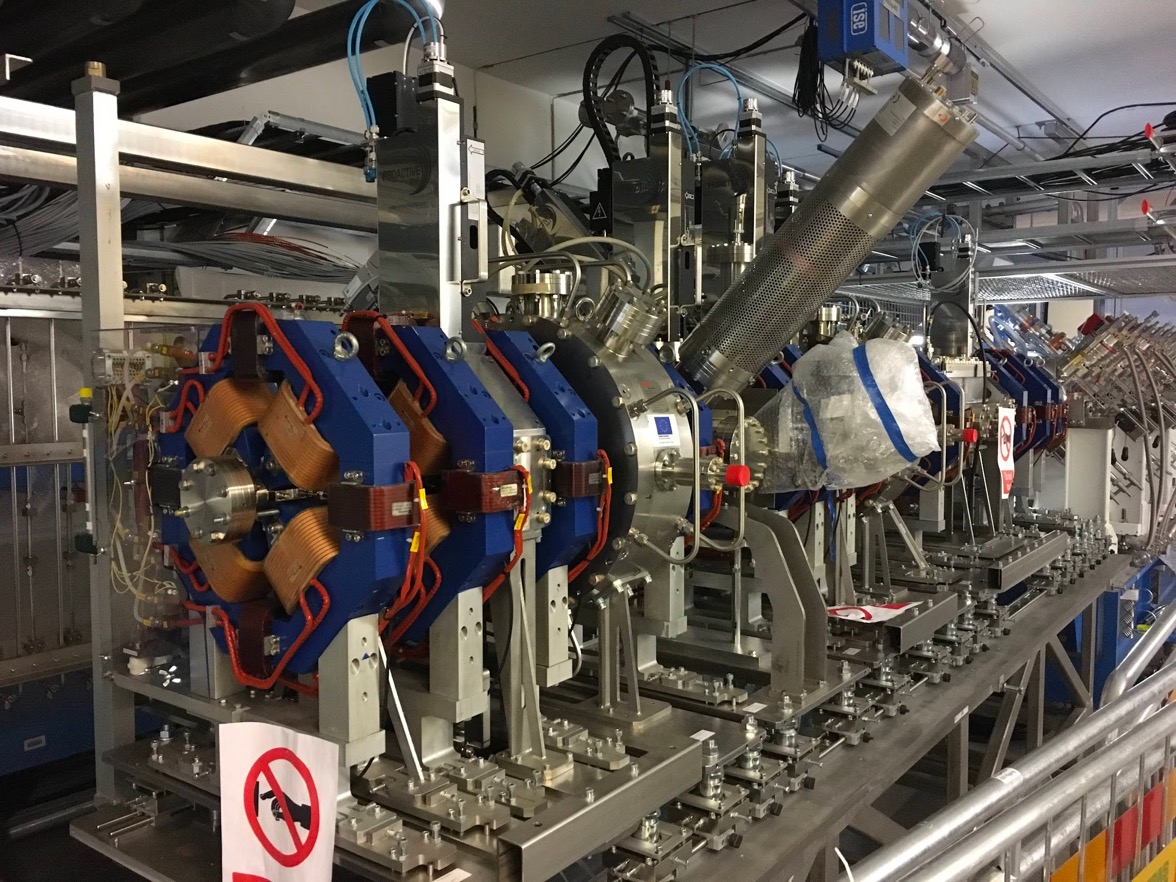 4
DTL1
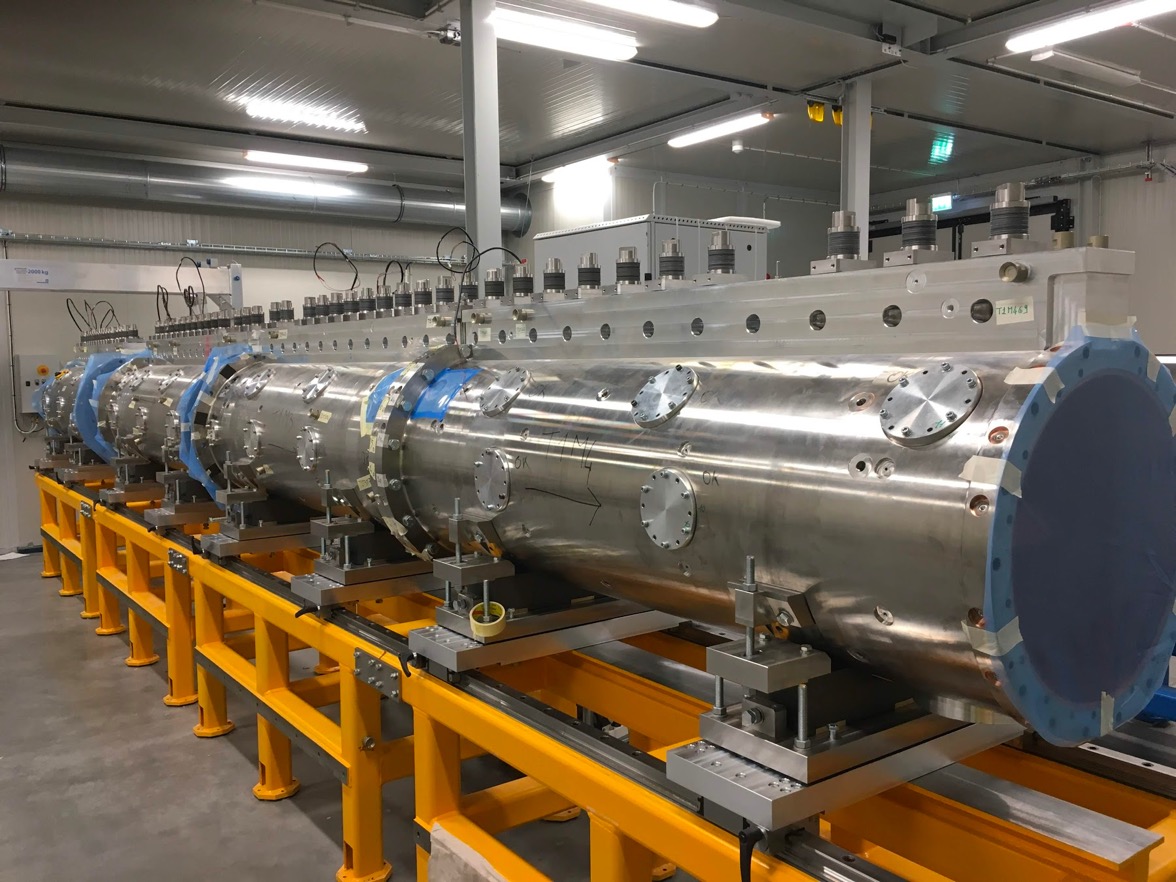 5
Where are we today?
RFQ Conditioning – Status of Major Systems
6
RFQ Timeline
PSS1 Validated
RFQ Ready for Integrated Testing
Infrastructure Ready
Licence Available
RFQ RF System Ready
Today
2020
Aug
Sep
Oct
Nov
Dec
2020
Feb
Mar
Apr
May
Jun
Jul
RFQ TRR1
RFQ SAR
RFQ TRR2 (For RF Conditioning)
RFQ Assembly
6 wks
Aug 26 - Oct 4
RFQ Local Testing
9 wks
Oct 7 - Dec 6
RFQ Integrated Testing
8 wks
Mar 2 - Apr 24
PSS Validation
4 wks
May 4 - May 29
RFQ RF Conditioning
6 wks
Jun 1 - Jul 10
Timeline based on data from the integrated plan (not everything is fixed).
RFQ Integrated Testing Plans – Currently being detailed, durations will most likely change
RFQ TRR – Framework and scope under development
7
ISrc – DTL1
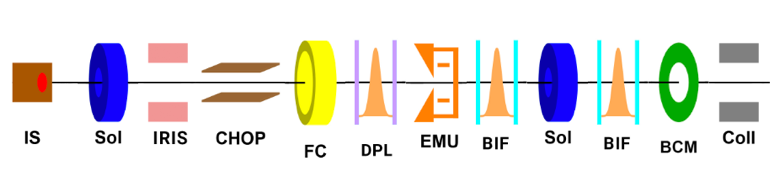 LEBT
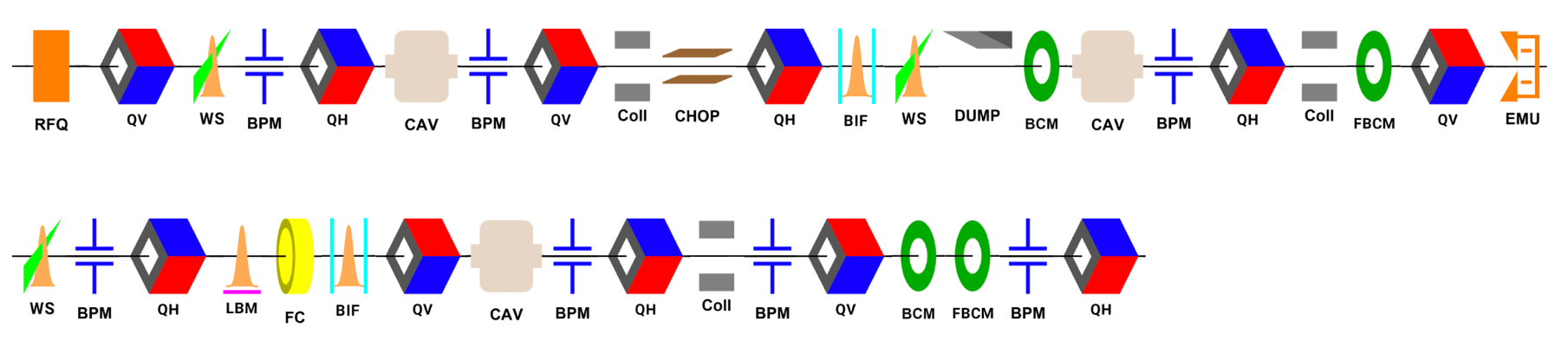 RFQ - MEBT
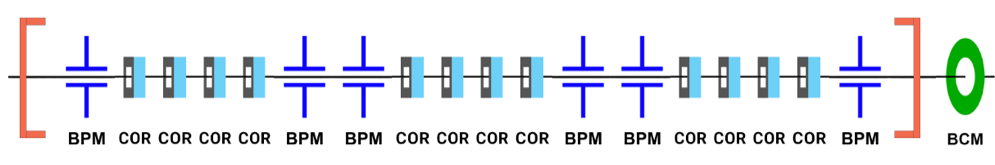 DTL1
8
SRR 2 Split
SRR2A and SRR2B
9
SRR2 Timeline
Start of RFQ Conditioning
SRR2A
Start of Beam Commissioning
SRR2B
2020
Jan
Feb
Mar
Apr
May
Jun
Jul
Aug
Sep
Oct
Nov
Dec
RFQ Conditioning
6 wks
SRR2A Follow-Up
2 wks
Beam Commissioning to the MEBT FC
9 wks
PSS1 Re-Validation
3 wks
DTL1 and MEBT Bunchers Conditioning
6 wks
SRR2B Follow-Up
2 wks
Beam Commissioning to the DTL1 FC
6 wks
10
SRR2
Some Considerations
Heavy work over the summer holiday.

Experience from SRR1 and TS2 SRR shows that the follow-up is much longer than 2 weeks. Detailed SRR preparation is required.

Commissioning for low-current.

This option removes the DTL1 and MEBT RF systems from the critical path, but puts pressure on infrastructure, integration work for the LEBT, MEBT and DTL1.
11
SRR2A: Beam to the MEBT FC
See Ryoichi’s talk
Minimum Requirements:
RFQ Conditioned
LEBT Chopper System, LEBT Collimator, LEBT Iris and LEBT BCM
MEBT Infrastructure Completed
MPS Validated
MEBT Magnets, MEBT FC, MEBT BPMs, MEBT BCMs
Timing System
Option1+ (Valuable additions)
MEBT Chopper
Optional, but valuable: nBLM, WSs
These systems need to be deployed such that we’re ready to take data when high power RF system commissioning begins.
Potential measurements:
LEBT Recommissioning
RFQ transmission and acceleration efficiency (only low energy beam)
ToF energy measurements out of the RFQ
MEBT tuning to transport the beam to the FC
With Option1+ we can test and commission all devices that have a protection function.
12
2018 Commissioning Workshop Recommendations
https://indico.esss.lu.se/event/1118/
Management
Sort out shift work, overtime issues, legal requirements, etc. 
High-level priority setting
In-kind relations
Support from other institutes is very valuable at this stage
Commissioning
Have a plan B
Get beam through the machine as soon as possible
Run stability tests for as long as possible
Coordination and Communication
Have a clear progress matrix for each system taken from the detailed project plan
Drive things by pre-agreed check lists. 
Testing
Have a clear integrated test and verification plan
13
2018 Commissioning Workshop Recommendations
https://indico.esss.lu.se/event/1118/
Databases, configurations
Before starting commissioning, naming service, FBS, databases and other document repositories must be in place and in good shape
An inventory and asset traceability system is needed
Global configuration, authority 
Global naming convention for saved set points, and procedure to set/change this.
Establish clear authority on interlocks, MPS settings, etc. 
Keep the balance between taking some risks (component damage -> cost) and the cost of beam being down
Safety
Safety of personnel is paramount
14
Lessons Learned and Moving Forward
In August 2019, a workshop was held at ESS to understand the lessons learned during the testing and commissioning of the Ion Source and the LEBT. 
Ion Source and LEBT, Transition from Installation to Testing and Commissioning - Alejandro Garcia Sosa
Overall Beam Commissioning Experience - Ryoichi Miyamoto
BI: Diagnostics Deployment - Elena Donegani
Lessons from Integration - Saeed Haghtalab
Software and Machine Studies, ICS perspective - Emanuele Laface
Software and Machine Studies, AD perspective - Natalia Milas
Control Room Experience and Operational Perspective - Marcos Munoz
Personnel Safety Systems - Stuart Birch
Safety and Radiation Protection - Helen Boyer

https://indico.esss.lu.se/event/1280/
15
Lessons Learned and Moving Forward
16
Lessons Learned and Moving Forward
17
Lessons Learned and Moving Forward
18
Lessons Learned and Moving Forward
19
SRR2A
SRR2B
SRR3
Jun 26
Oct 30
Jun 14
Today
2019
2020
2021
2019
2021
Q2
Q3
Q4
Q1
Q2
Q3
Q4
Q1
Q2
Q3
RFQ TRR
RFQ Assembly
RFQ
RFQ Local Hardware Tests
RFQ Infrastructure Work Completion
RFQ Integrated Hardware Tests
MEBT TRR
MEBT Assembly
MEBT Rafts 1-3 Reassembly
MEBT
MEBT Local Hardware Tests
MEBT Infrastructure Work Completion
MEBT Integrated Hardware Tests
DTL1 TRR
Jul 6
DTL1 Installation
DTL1 Local Hardware Tests
DTL
Jan 6 - Jan 31
DTL1 Infrastructure Work Completion
Jan 6 - Jan 31
Mar 2
DTL1 Integrated Hardware Tests
DTL2 - DTL4 Installation and Testing Window
PSS1 Validation
Jan 4 - Mar 26
RFQ Conditioning
May 4 - May 29
Beam Commissioning (ISrc to MEBT FC)
Jun 1 - Jul 13
PSS1 Re-Validation
Jul 13 - Sep 14
Commissioning
DTL1 and MEBT Bunchers RF Conditioning
Mar 29 - Apr 16
Beam Commissioning (ISrc to DTL1 FC)
Sep 14 - Oct 2
Apr 19 - Jun 25
PSS1 Re-Validation
Oct 5 - Nov 13
DTL2 - DTL4 RF Conditioning
Nov 16 - Dec 25
Beam Commissioning (ISrc to DTL4)
Jun 28 - Sep 24